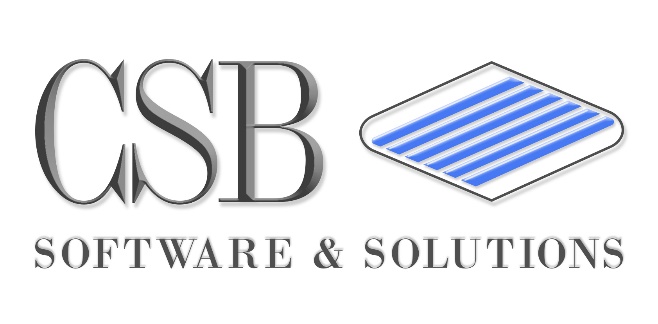 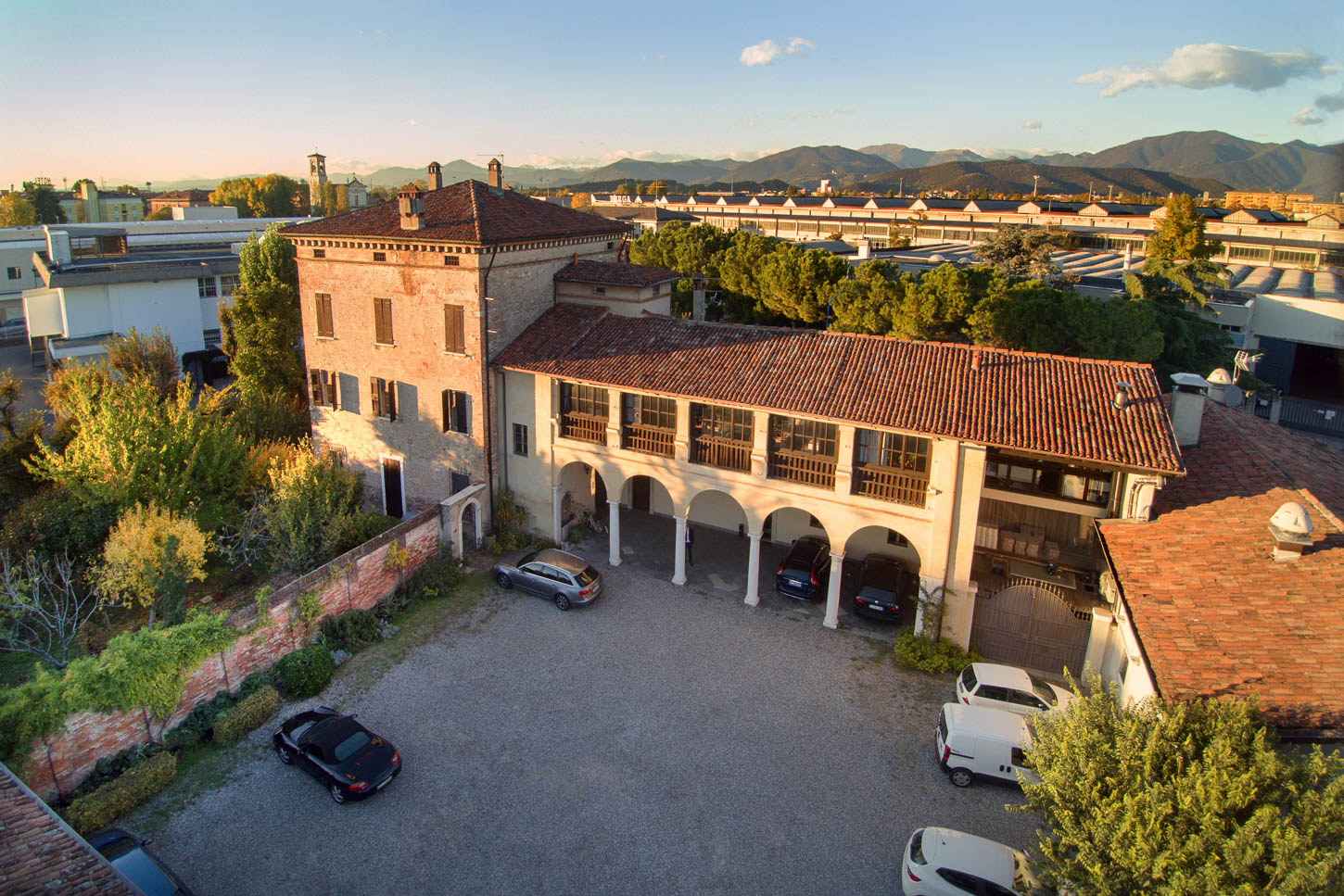 Dal 1980 Azienda Leader nel software gestionale per Aziende Commerciali, di Produzione e Studi Professionali
In campo industriale, CSB offre il meglio della tecnologia hardware e software, per dare all’impresa molti automatismi gestionali e di controllo.
Esperienza pluridecennale in
svariati  settori merceologici :
Metallurgia e Acciaierie
Fonderie – Pressofusioni
Produzione Stampi
Lavorazione del legno
Profilati di Alluminio
Lavorazioni meccaniche
Vetrerie
Automotive
Ricambisti auto
Cantine e Distillerie
…..
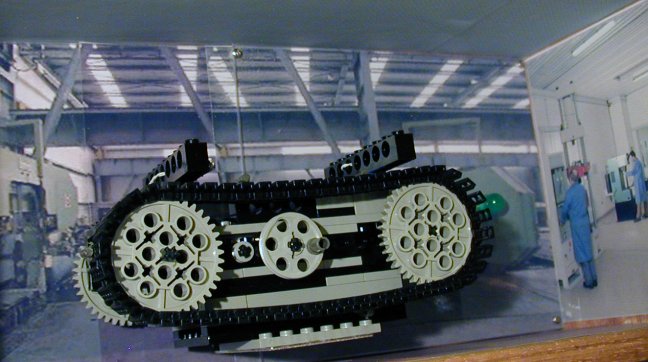 La Fabbrica è come un giocattolo, 
ci si diverte se tutto funziona alla perfezione
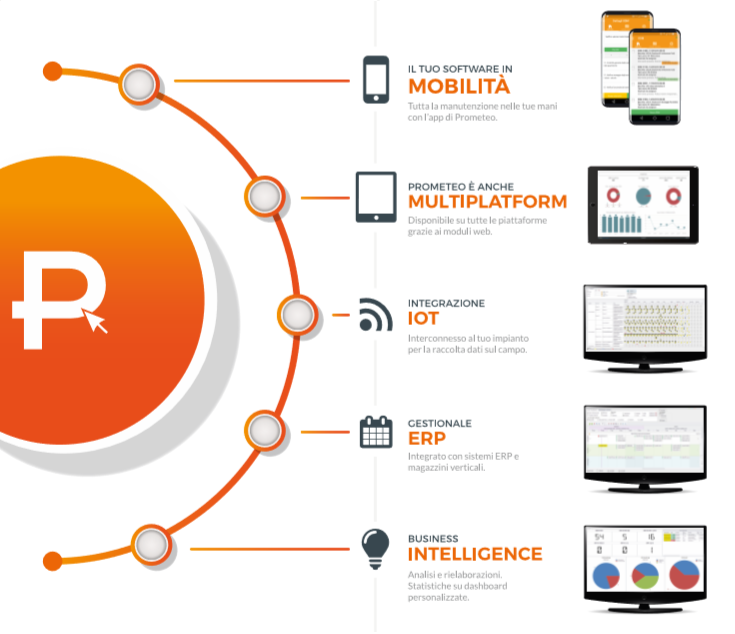 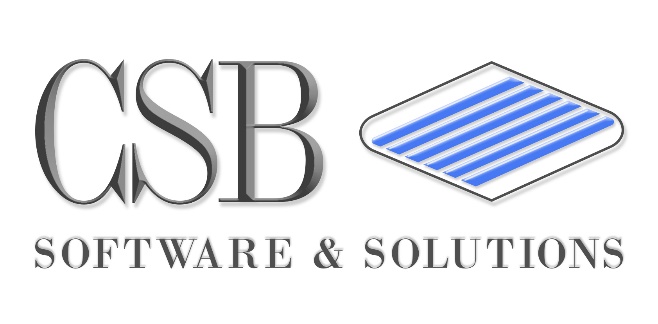 In collaborazione con
INFORMATICA EDP presenta:
La manutenzione semplice, flessibile e orientata all’Industria 4.0.

il Team di Prometeo
Impianto

 Funzionamento

 Allarmi
ERP Aziendale

 Magazzino

 Cespiti

 Spese
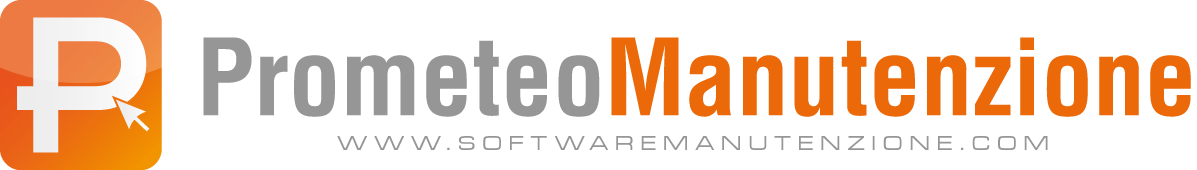 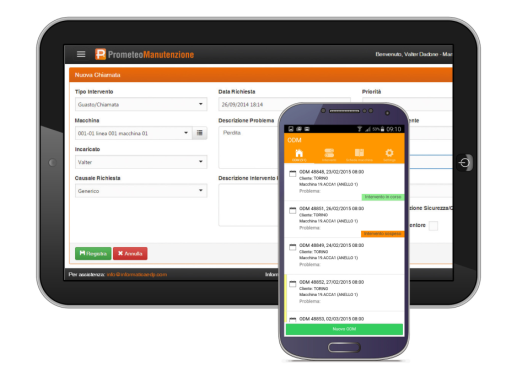 Sensori

 Temperature

 Pressioni

 Livelli
MES

 Dati Produzione

 Stato
Manutenzione 4.0
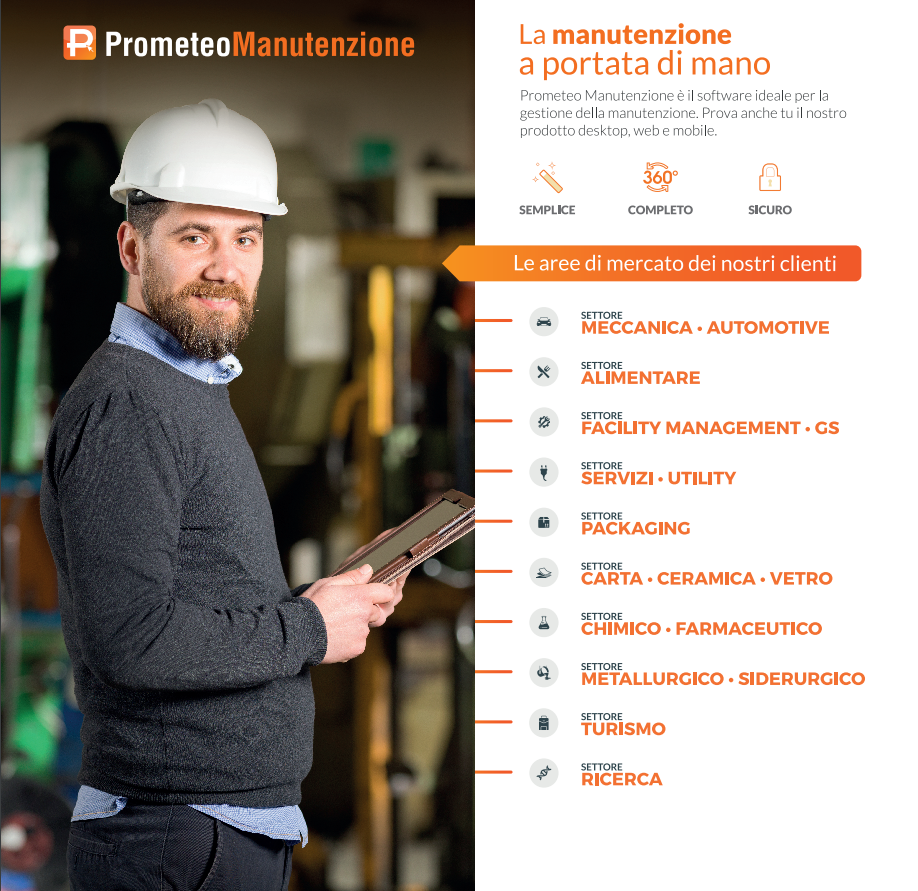 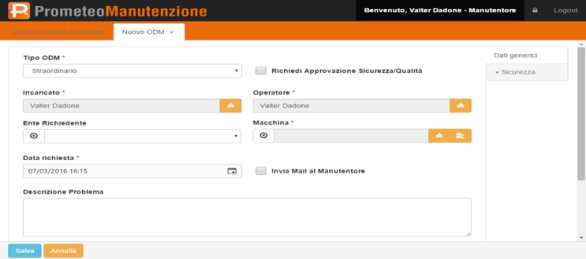 Principali Funzionalità
DESKTOP
Anagrafiche impianti con struttura ad albero e identificazione QR-Code, schede tecniche, layout navigabili e ricerca GPS

 Registrazione delle attività su guasto, programmate e automatismi per la gestione delle “On Condition”

 Strumenti di analisi approfondita, quali l’EWO e la Machine Ledger

Magazzino ricambi, gestito con codici a barre e scarico da palmare

Statistiche esportabili, analisi costi e indici, Dashboard…

 Reportistica personalizzabile tramite strumento integrato
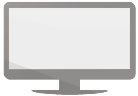 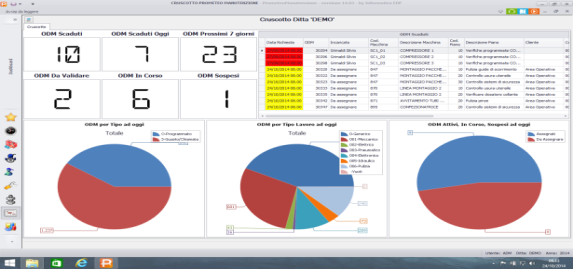 WEB
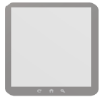 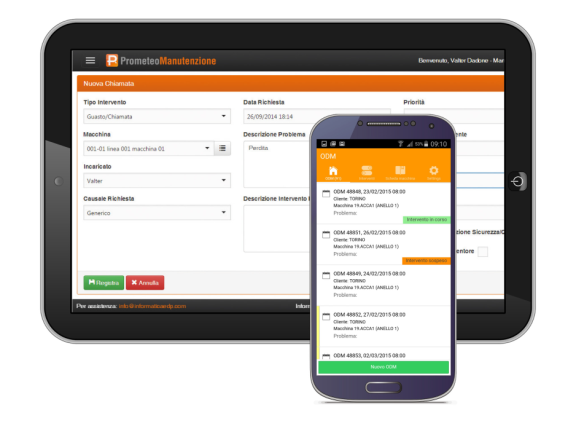 MOBILE
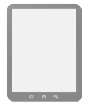 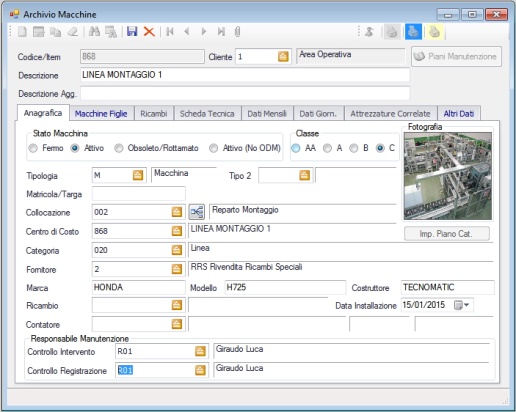 Macchine
Organizza l'elenco dei beni e dei cespiti aziendali (Impianti, macchine, attrezzature, veicoli, edifici ecc.) su cui gestisci gli interventi di manutenzione.
Albero Macchine e Layout

 Inventario delle Macchine e Impianti

 Gestione della documentazione correlata

 Piani di Manutenzione

 Calendario Aziendale

 Reportistica
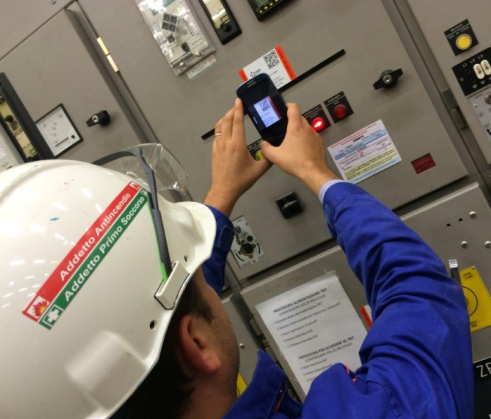 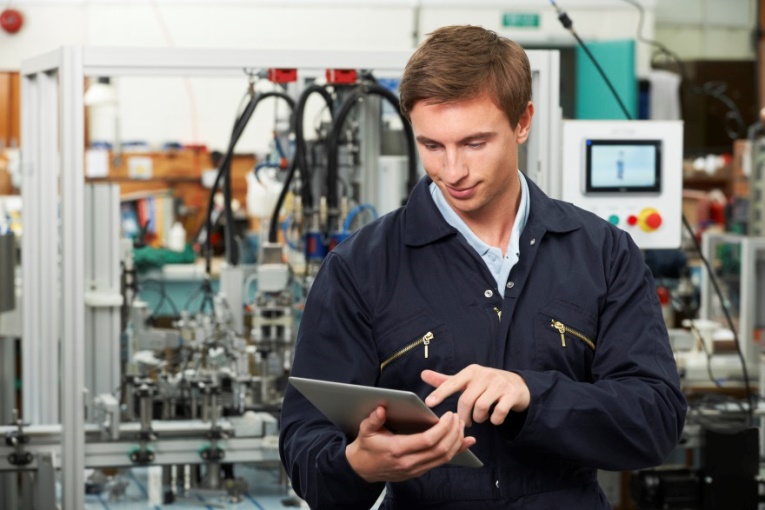 Manutenzione Programmata
Pianificazione delle attività tramite modelli e strumenti che semplificano le attività ricorsive e la programmazione degli interventi
Utilities per l’organizzazione e il controllo della Preventiva Ciclica

 Modelli per la gestione della Manutenzione  Preventiva
 Suggerimenti e richieste per la Sicurezza sul lavoro ereditabili dagli Ordini

 Modelli per l’apertura automatica degli Ordini in seguito alla Predittiva

 Schedulazione della Migliorativa
Organizzazione delle Attività
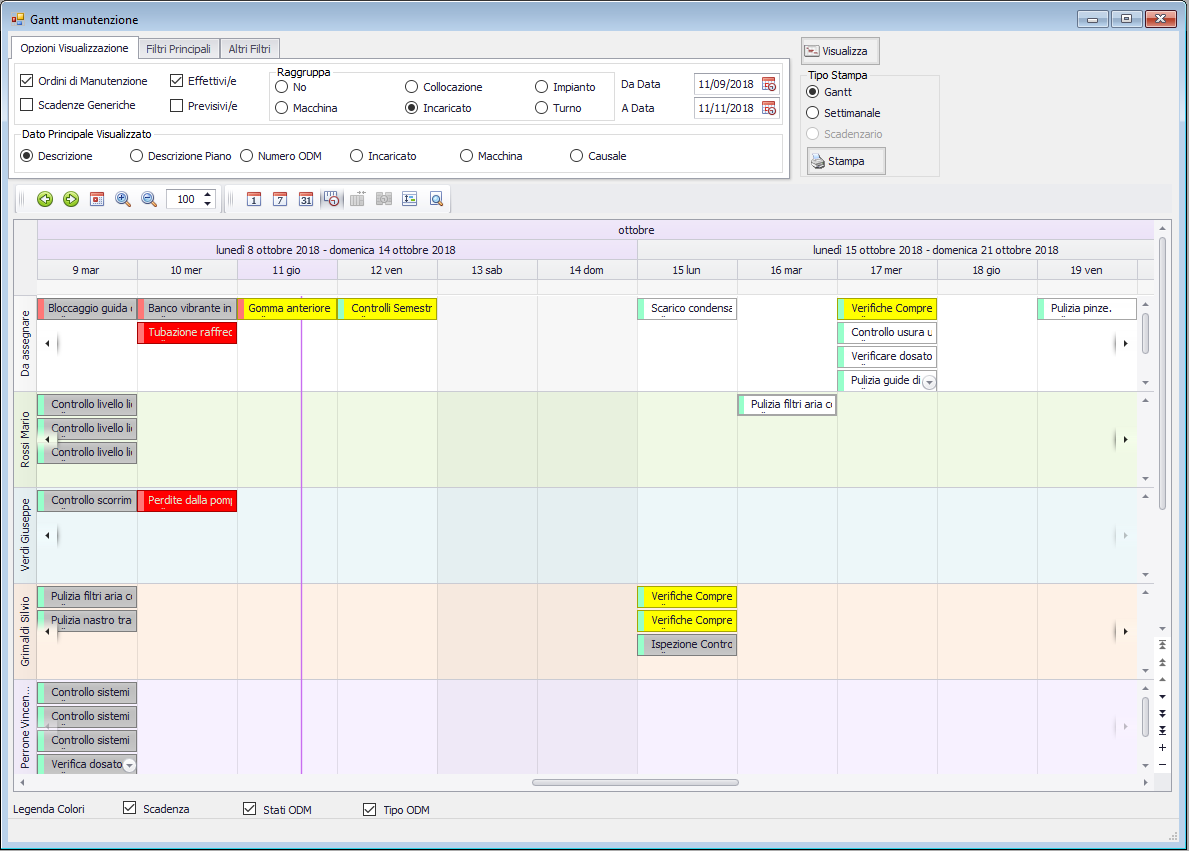 Attraverso una schermata a calendario, puoi individuare rapidamente gli ordini di manutenzione previsti, quelli in essere e quelli già eseguiti.
Calendario giornaliero, settimanale, mensile

 Visualizzazioni per Macchina, Manutentore, Cliente

 Simulazione  dei Piani di Manutenzione

 Programmazione con trascinamento da mouse

 Assegnazione degli Ordini in base al carico di lavoro
Machine Ledger
Strumento interattivo che permette di visualizzare ed operare in modo immediato sull’intero calendario annuale d’impianto.
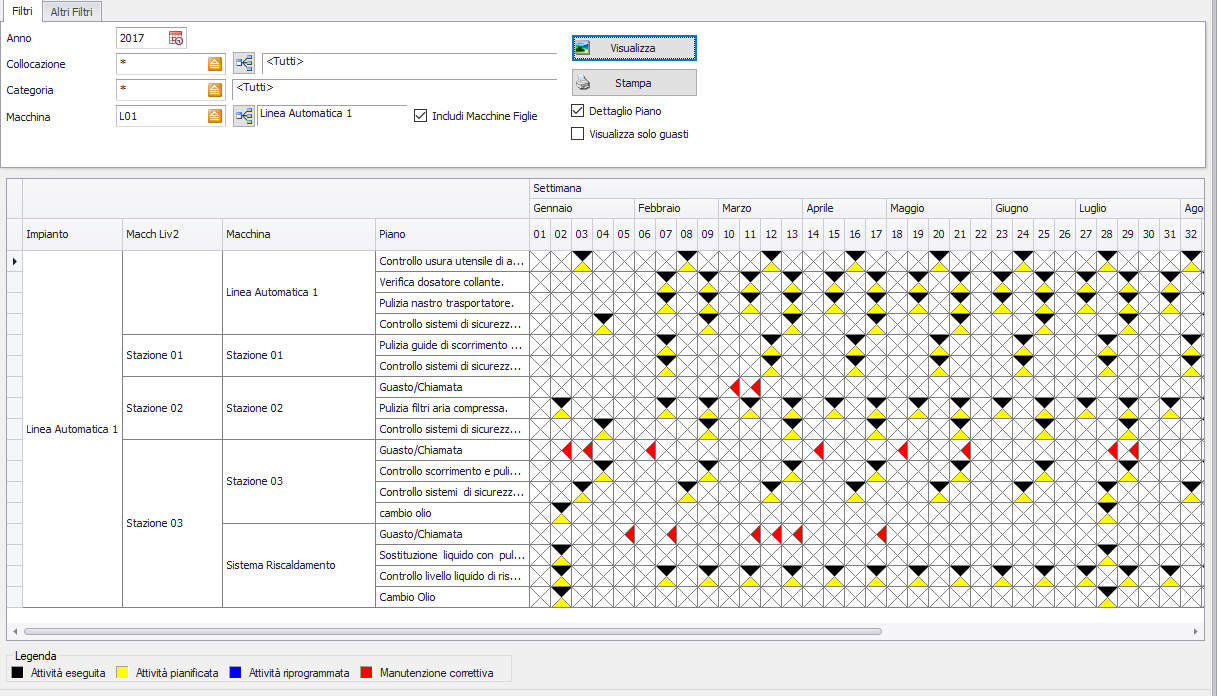 Giallo: Attività Pianificata

 Nero: Lavoro Eseguito

 Blu: Riprogrammazione

 Rosso: Guasto
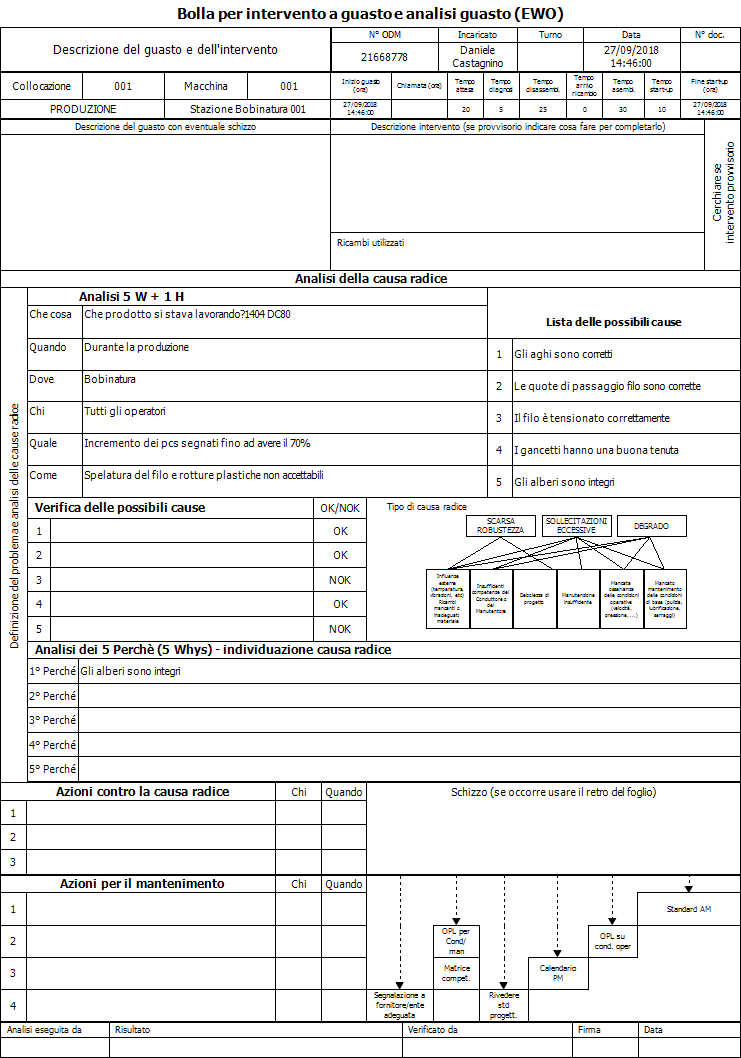 EWO
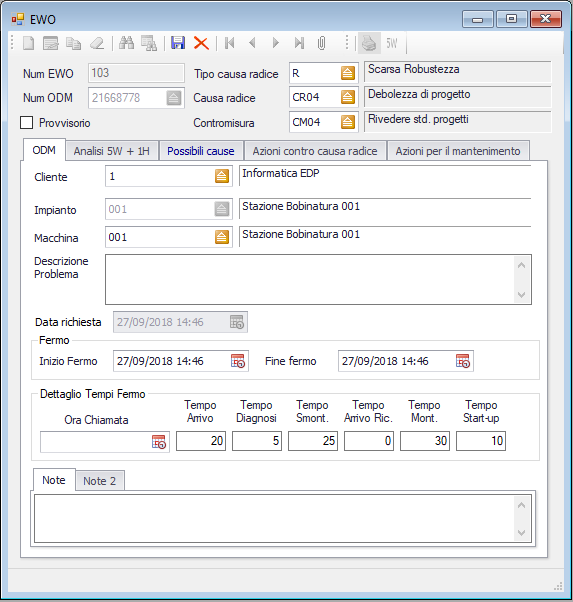 Scheda evento e analisi approfondita del guasto
Analisi dei Tempi

 5W + 1H

 Analisi 5W

 Analisi delle Cause Radice

 Problema, Causa, Rimedio

 Reportistica
Identificazione  impianto e descrizione dell’evento
Analisi 5W a livelli
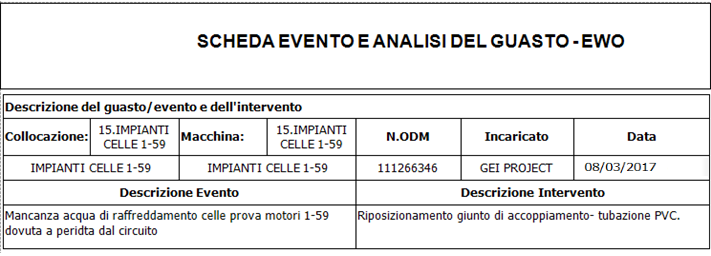 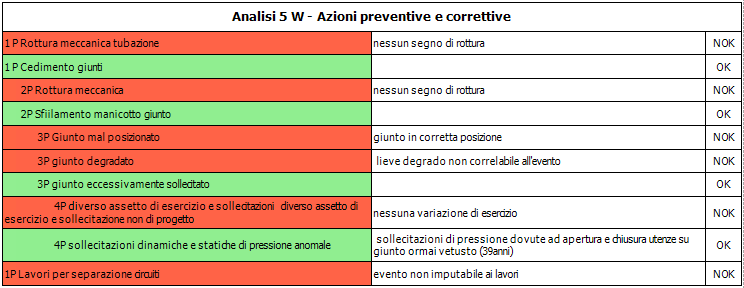 Scomposizione dei tempi d’intervento
Causa Radice e Azioni
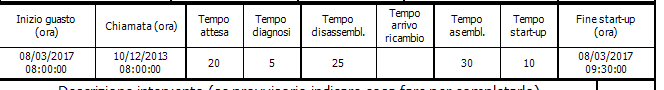 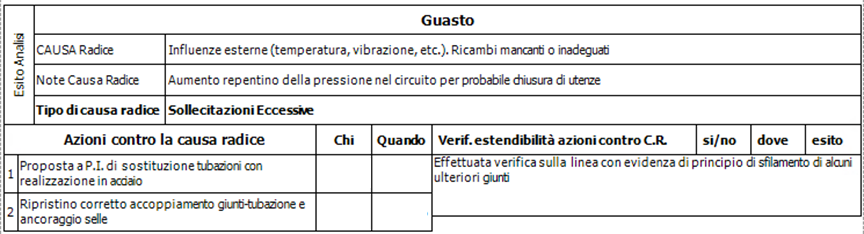 5W + 1H
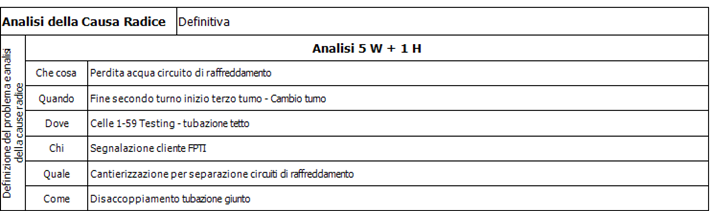 Intervento
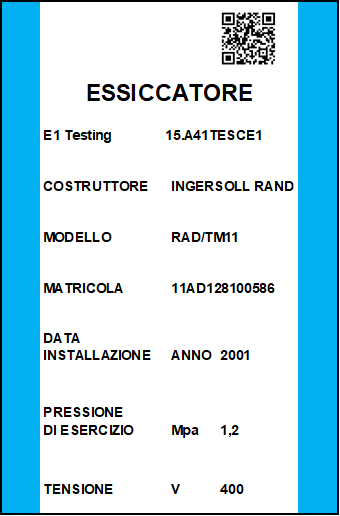 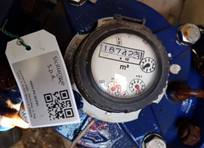 Etichetta QR Code e utility di chiusura multipla
Identificazione della Macchina tramite QR Code

 Etichette Personalizzabili

 Accesso immediato a dati tecnici, foto, allegati e storico interventi

 Utility per la chiusura multipla di più interventi
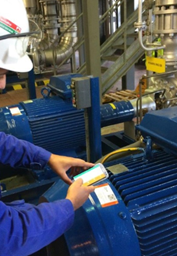 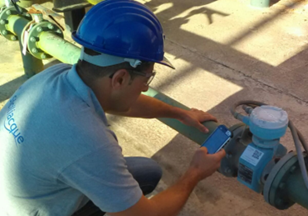 Ricambi
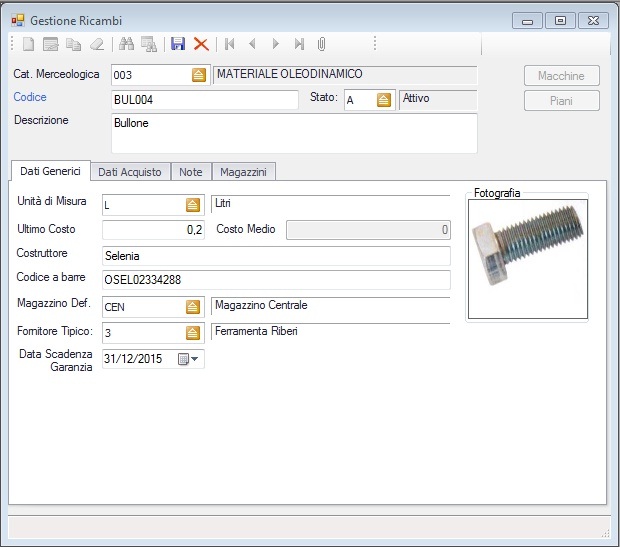 Gestione dei flussi nel magazzino ricambi: dalla giacenza alla richiesta d’acquisto, l’analisi del fabbisogno e delle scorte minime.
Anagrafica Ricambi

 Analisi del Fabbisogno e impegnato su Ordini

 Emissione/Registrazione Richieste d’Ordine, Proposte d‘Acquisto e DDT

 Registrazione del consumo dei ricambi

 Monitoraggio della movimentazione di magazzino

 Storico dei costi e disponibilità

 Utility per gli Inventari
Analisi Costi e Indici
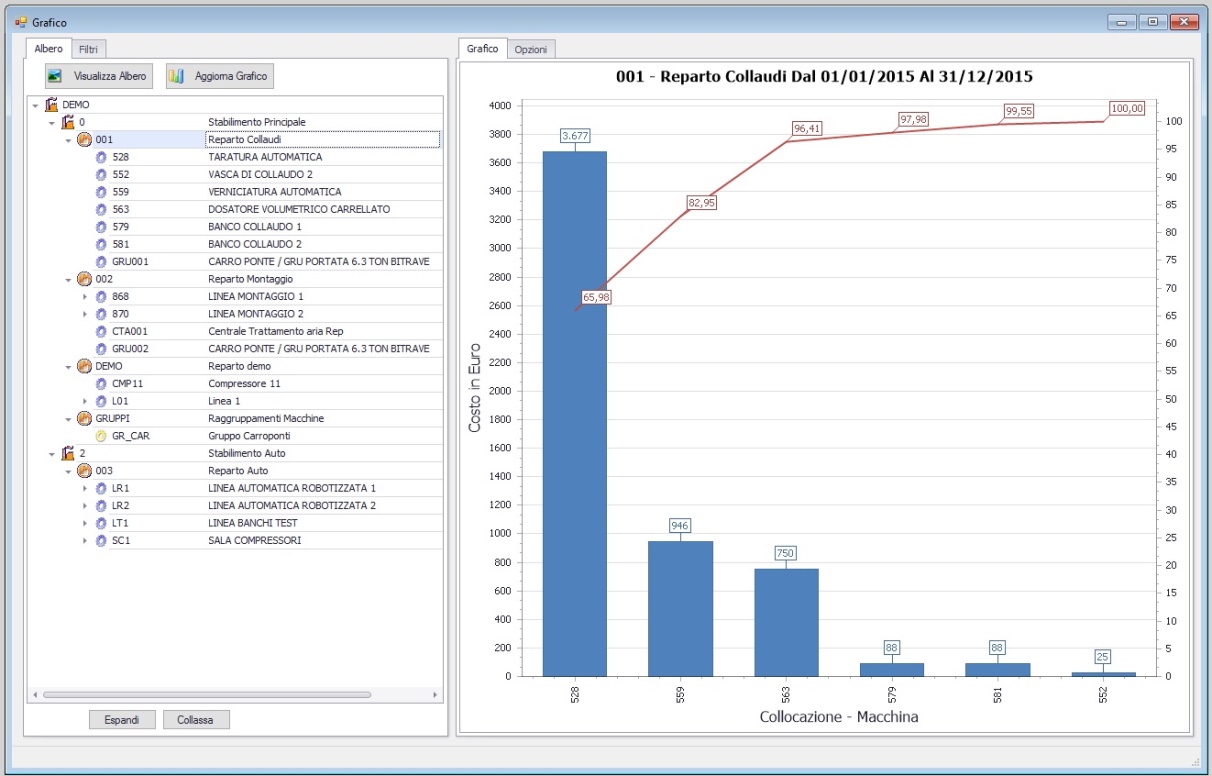 Informazioni statistiche ed analisi sia in formato tabellare che grafico. Le valutazioni sono legate agli esiti degli interventi e ai costi.
Carico di Lavoro 

 Tempi stimati da ordini di manutenzione attivi

 Fabbisogno Ricambi

 Statistiche sugli Interventi 

 Costi della Manutenzione

 Statistica durata Interventi 

 Indici di Manutenzione
Cruscotto
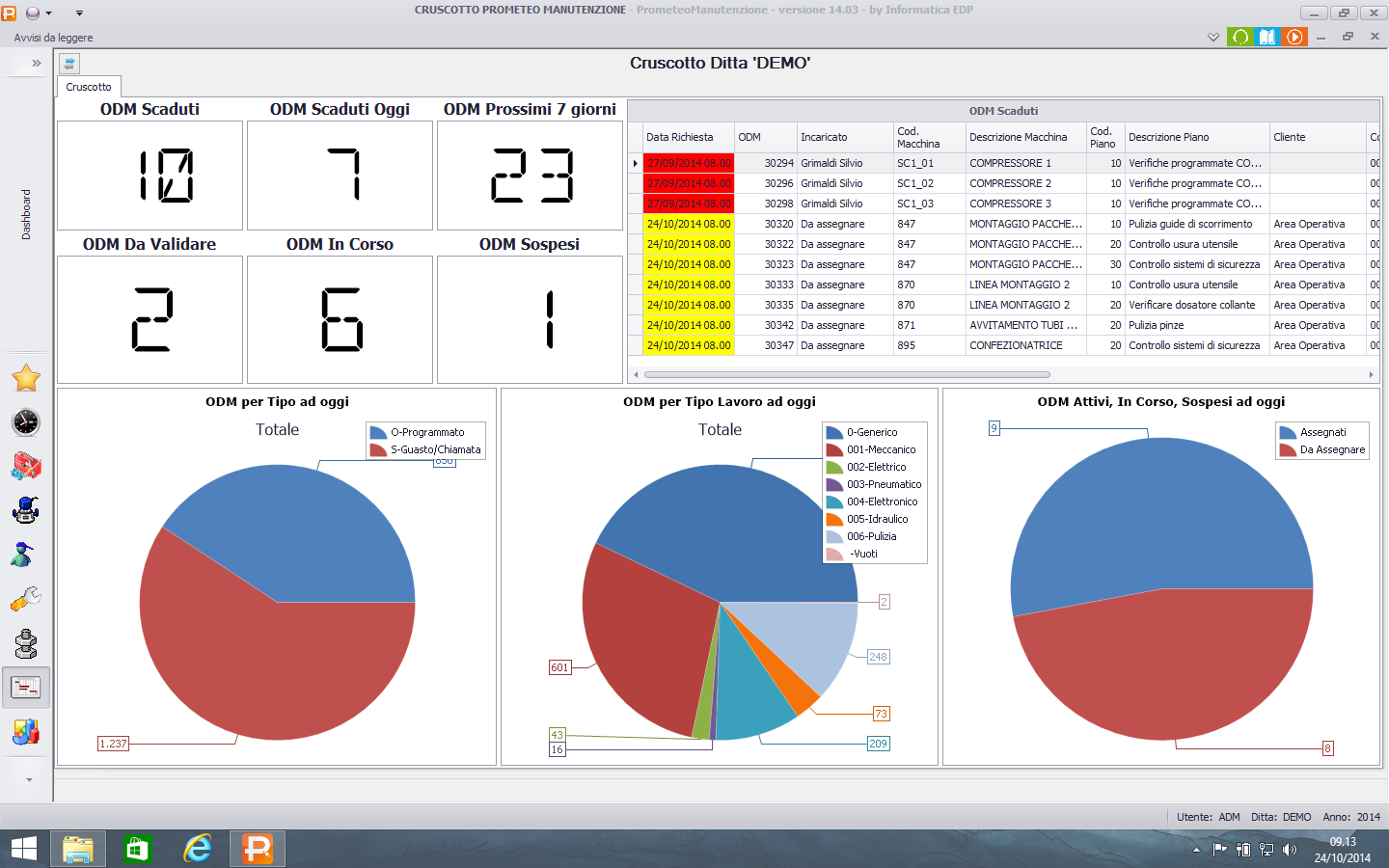 Con il Cruscotto di Prometeo hai sotto controllo il tuo sistema manutentivo, in tempo reale. Gli indicatori grafici ti permettono di individuare subito le criticità.
Indicatori personalizzabili

 Anomalie facilmente individuabili

 Dal grafico al dettaglio con un click
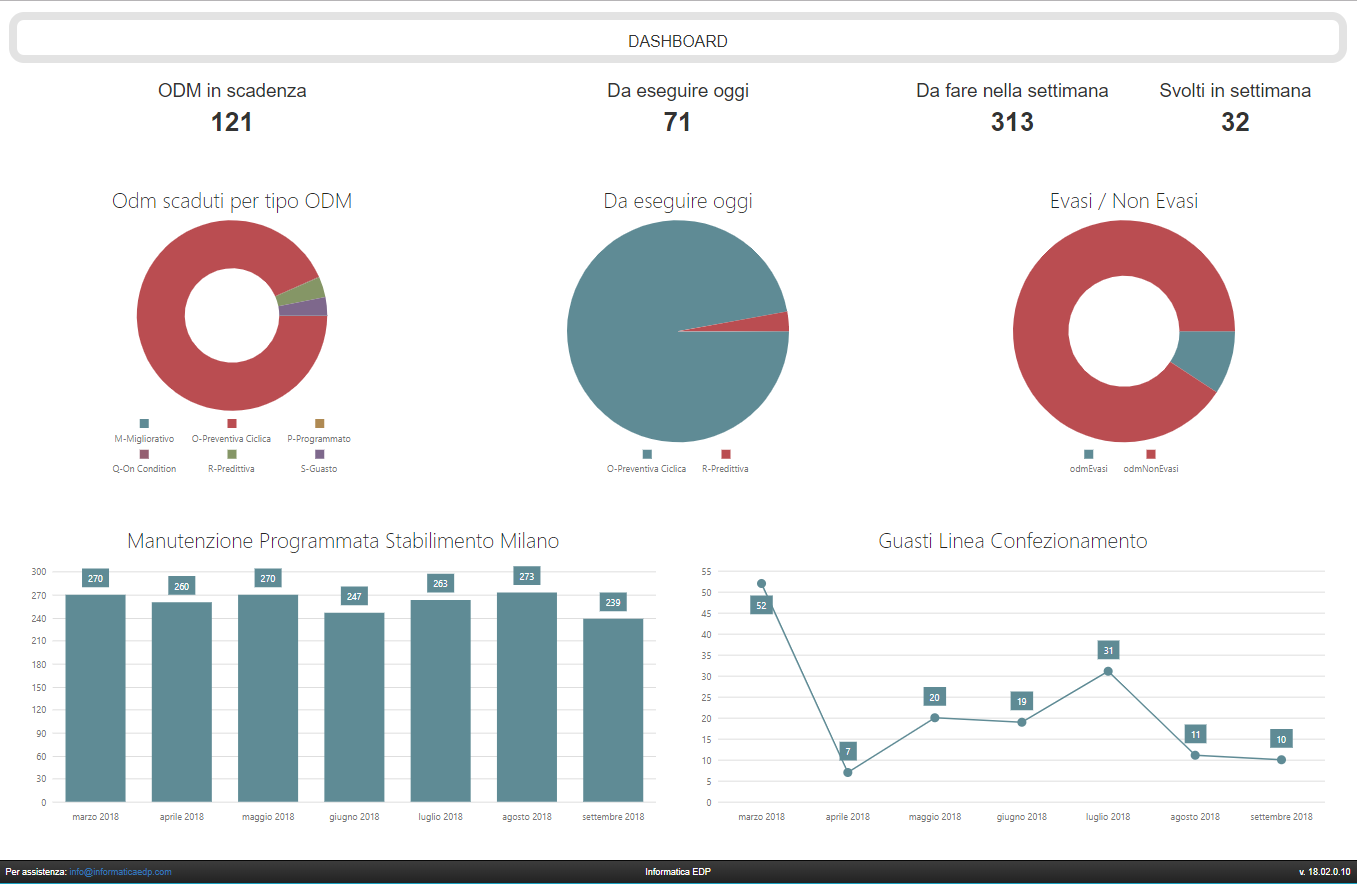 Situazione in Tempo Reale
Tabellone a pieno schermo per monitor di Reparto e Stabilimento
Monitor di reparto

 Aggiornamento automatico

 Filtrabile e Personalizzabile
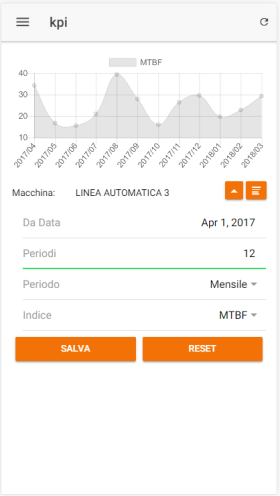 Prometeo Mobile: l’App RADDOPPIA
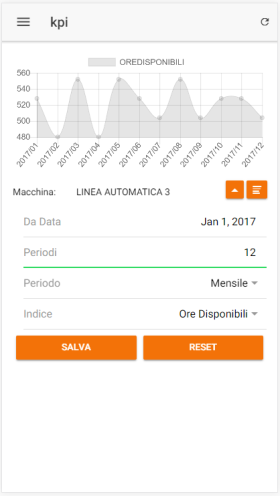 Nuova App dedicata a chi opera sull’Impianto

 Calendario delle Attività Manutentive 

 Apertura Segnalazioni

 Storico degli interventi eseguiti

 Registrazione fermi Impianto

 Principali KPI
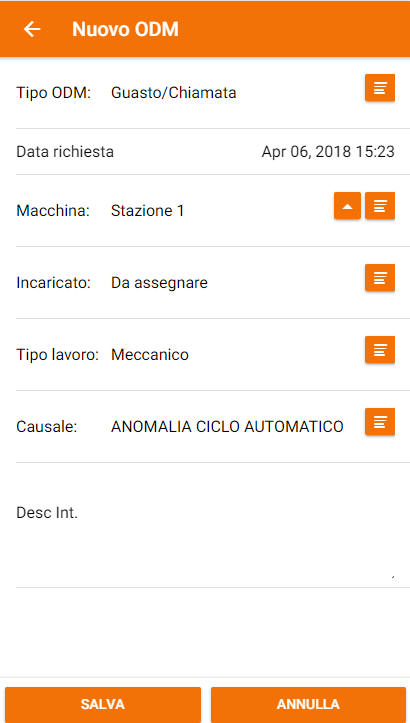 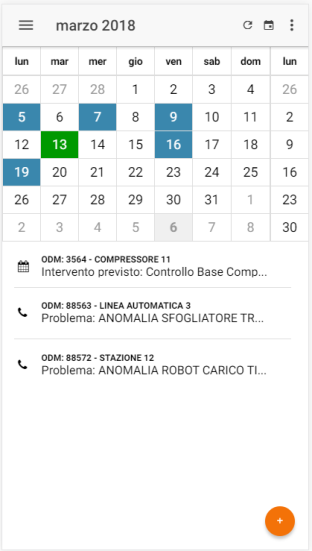 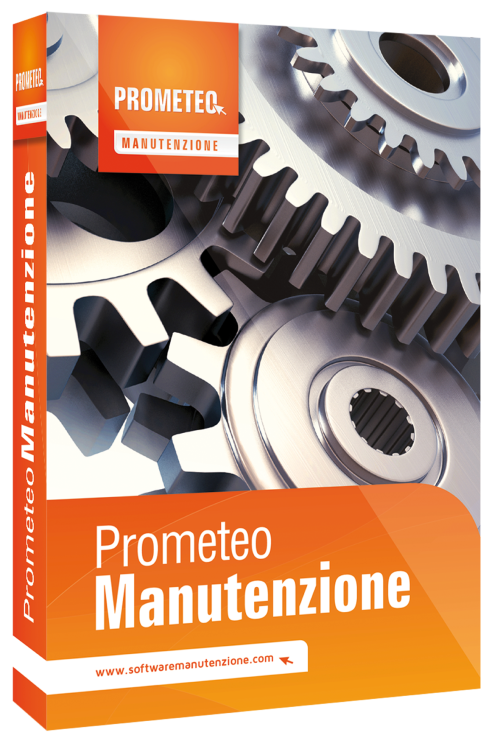 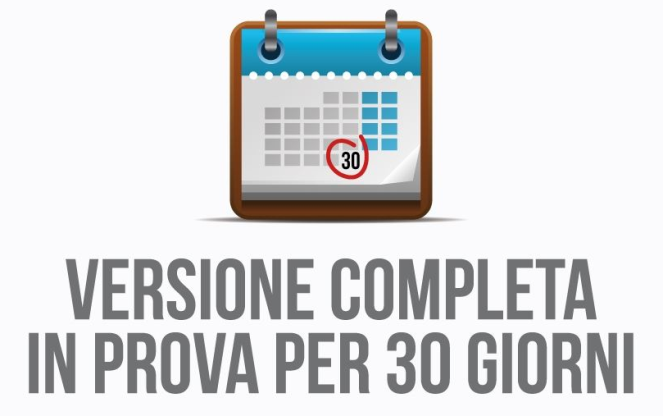 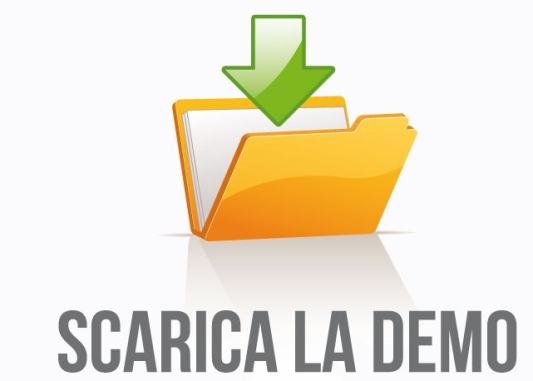 Partner Informatici
al servizio della qualità
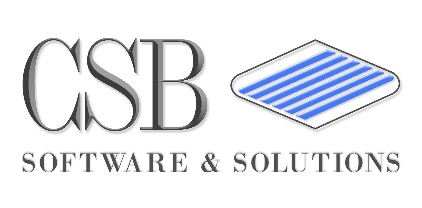 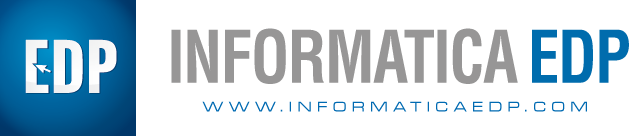 www.csb.it